UNIT 3:BUSINESS OWNERSHIP
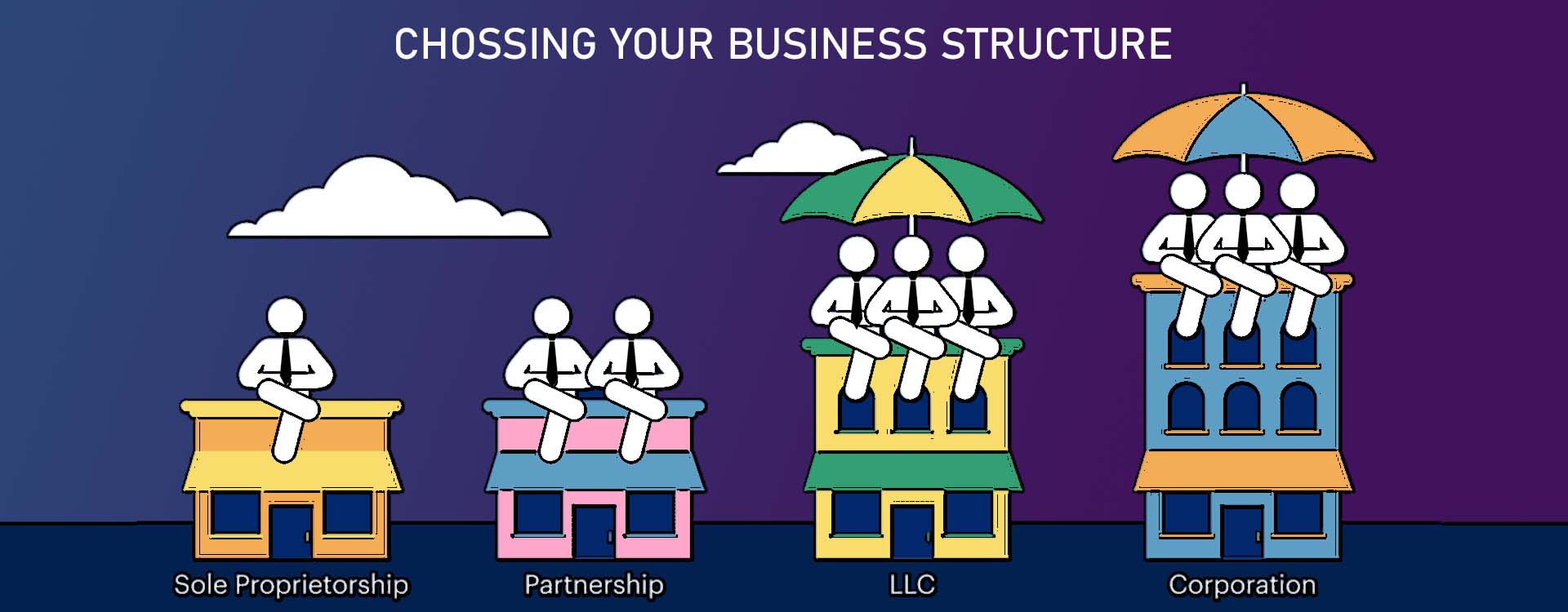 - Dr. Rahul Singh
Asst. Professor
DSPMU, Ranchi
BUSINESS OWNERSHIP :

Starting a business is a big decision that comes with a lot of challenges. The first challenge business owners face is deciding the ownership structure they want to use. This structure will be heavily influenced by the type of business ownership employed.
    Each business ownership type has its unique advantages and disadvantages which contribute to the decision-making process. Understanding ownership is essential before setting up your own business.
What is business ownership? 

Business ownership refers to legal control over a business. 
It gives the owner the legal right to make certain business decisions.

Business ownership provides a management framework for business owners. Thus, understanding the various types of ownership is essential to these folks.
     The legal structure of a business is crucial in its ramifications, so it must be understood and planned out carefully. The decisions involved impact daily operations, taxation, and the level of risk.
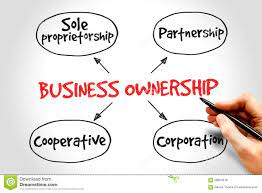 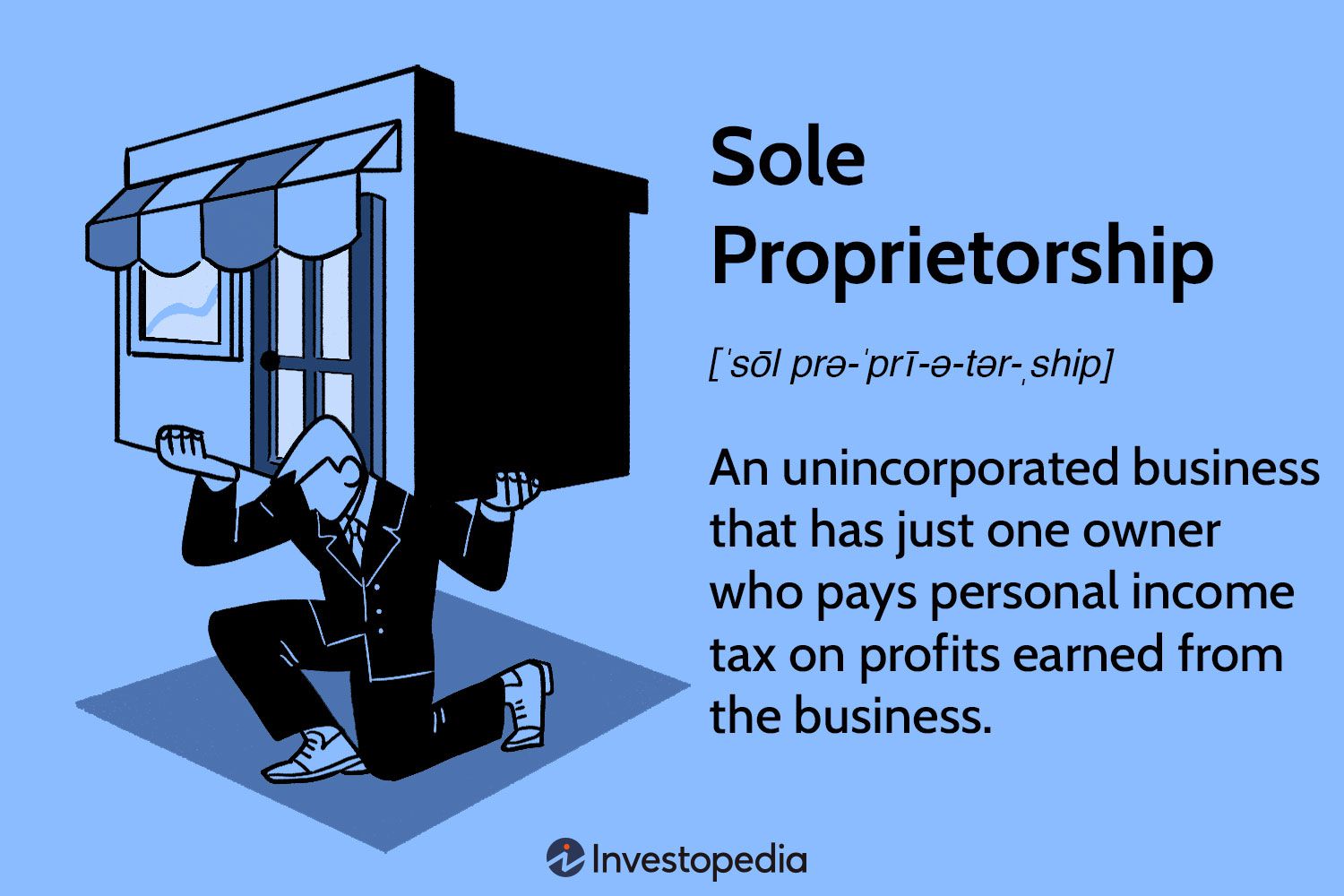 A sole proprietorship is a common form of business organization where a single individual operates a business as an unincorporated entity. In a sole proprietorship, the owner and the business are considered one and the same, which means there is no legal distinction between the owner's personal assets and the business assets.
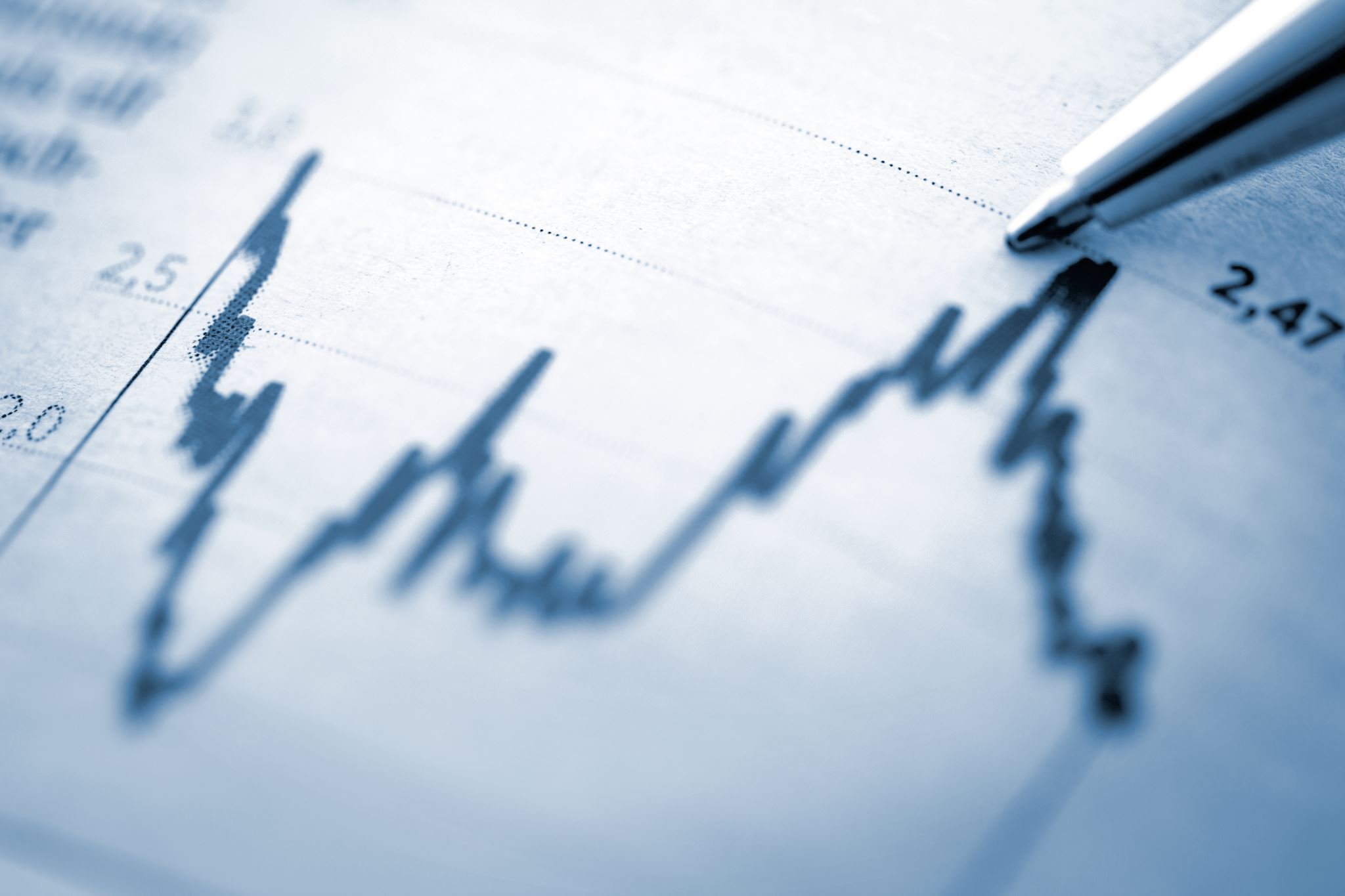 Advantages of a Sole Proprietorship: 
Simple and Inexpensive Formation: Sole proprietorships are easy and inexpensive to establish. There are minimal legal formalities and administrative requirements, making it accessible for individuals looking to start a small business. 
Full Control: The owner has complete control over all aspects of the business, including decision-making, operations, and profits. They do not need to consult with other partners or shareholders. 
Direct Taxation: Income from the business is typically reported on the owner's personal tax return, simplifying the tax process. This can lead to potential tax advantages, especially for small businesses. 
Minimal Regulation: Sole proprietorships are subject to fewer government regulations and reporting requirements compared to other business structures, such as corporations. 
Flexibility: Owners have the flexibility to change or adapt their business quickly in response to market conditions or personal preferences.
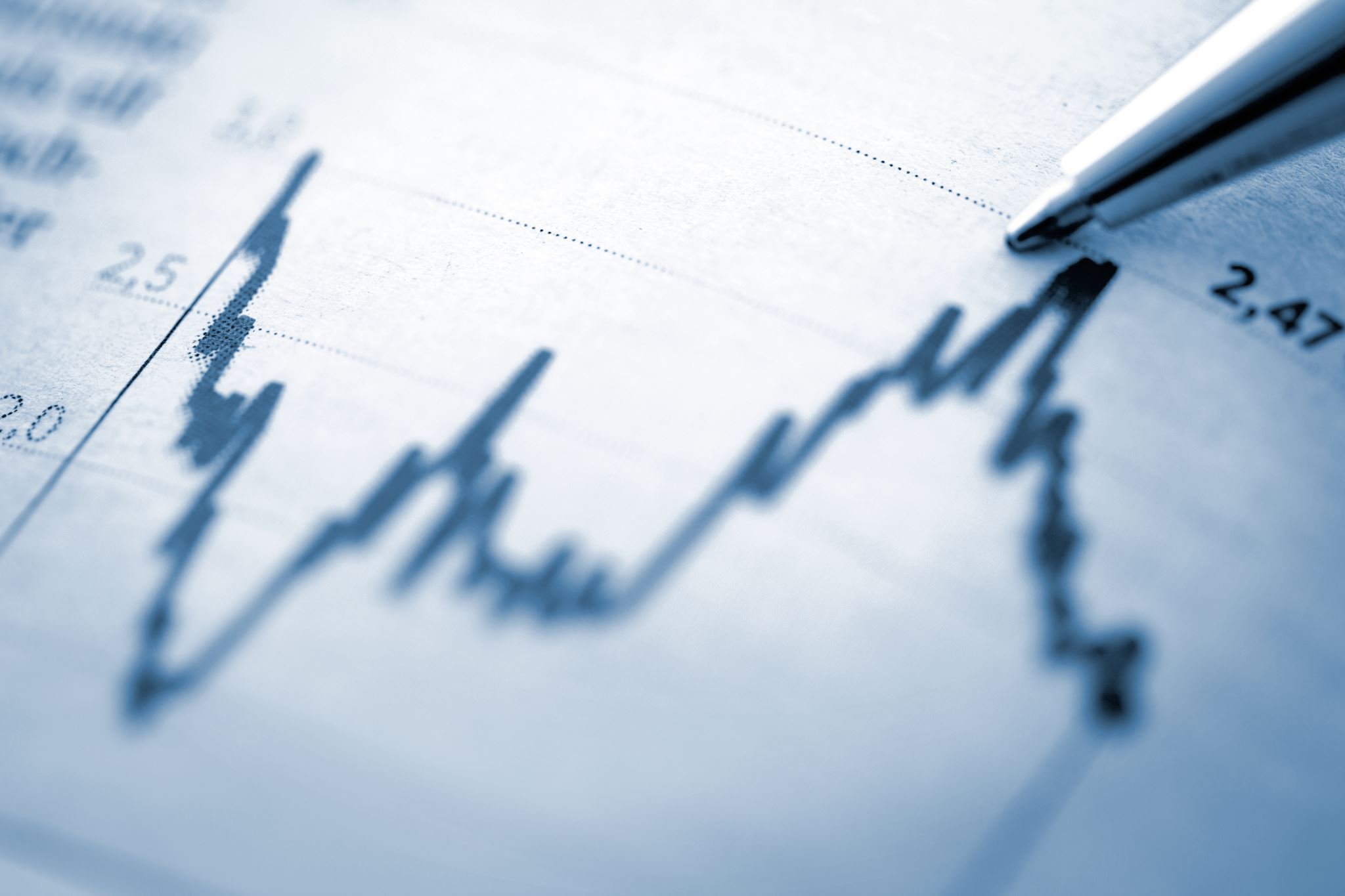 Disadvantages of a Sole Proprietorship: 

Unlimited Personal Liability: The owner is personally responsible for all the business's debts and liabilities. This means personal assets, including savings, home, and other possessions, may be at risk if the business faces financial difficulties. 
Limited Access to Capital: Sole proprietorships may find it challenging to raise capital through traditional means, such as selling shares or attracting investors. Access to financing is often limited to personal savings or loans. 
Limited Skills and Resources: The success of the business relies solely on the owner's skills, resources, and abilities. This can be a limitation, as the owner may lack expertise in certain areas or be limited by their own time and energy. 
Difficulty in Expanding: Expanding a sole proprietorship can be more challenging than other business structures, as the owner's capital and resources may be limited. 
Lack of Perpetuity: A sole proprietorship may not continue to exist beyond the life of the owner. If the owner passes away or decides to sell the business, it can be challenging to transfer ownership or continue operations.
JOINT STOCK COMPANY:

A joint stock company is a form of business organization where the capital of the company is divided into shares, and the ownership of the company is represented by the ownership of these shares. In other words, a joint stock company is owned by its shareholders, and the ownership is proportional to the number of shares held by each shareholder.

This type of company structure allows for the pooling of capital from multiple investors, spreading the financial risk among them. The liability of each shareholder is typically limited to the value of their investment in the company, which means that their personal assets are not at risk beyond the amount they have invested in the form of shares.
Joint stock companies often have a centralized management structure, with a board of directors elected by the shareholders to make key decisions on behalf of the company. The shareholders, in turn, exercise their control and influence through voting at shareholder meetings.

Joint stock companies are commonly used for large businesses that require significant capital for investment and expansion. They provide a flexible and efficient way for investors to buy and sell shares, facilitating liquidity in the ownership of the company. The ability to transfer shares easily is a key feature that distinguishes joint stock companies from other forms of business entities.
Characteristics of joint stock company
Joint stock companies, also known as corporations, have several distinctive characteristics that set them apart from other forms of business organizations. Here are some key characteristics of joint stock companies:

Limited Liability: One of the primary characteristics is that shareholders have limited liability. This means that the personal assets of shareholders are generally protected, and their liability is limited to the amount invested in the form of shares.
Share Capital: The capital of the company is divided into shares, and ownership is represented by these shares. Shareholders invest in the company by purchasing shares, and the total ownership stake is proportional to the number of shares held.
Perpetual Succession: A joint stock company has perpetual succession, meaning its existence is not affected by changes in ownership. The death or transfer of shares by individual shareholders does not impact the continuity of the company.
4. Separation of Ownership and Management: There is a clear separation between ownership and management. Shareholders elect a board of directors to make key decisions on behalf of the company. Day-to-day operations are typically carried out by professional managers.
5. Transferability of Shares: Shares in a joint stock company can be easily bought and sold in the stock market. This transferability provides liquidity to shareholders and allows for changes in ownership without disrupting the business.
6. Legal Entity: A joint stock company is a legal entity distinct from its shareholders. It can enter into contracts, own property, and be subject to legal actions independently of its owners.
7. Large Capital Base: Joint stock companies are well-suited for raising large amounts of capital. The ability to issue a large number of shares allows for broad participation by investors, facilitating the accumulation of significant capital for business expansion and investment.
8. Democratic Decision-Making: Shareholders typically have the right to vote on important matters at general meetings. The number of votes is often proportional to the number of shares held, making it a form of democratic decision-making.
9. Statutory Regulations: Joint stock companies are subject to various legal regulations and statutory requirements. These regulations vary by jurisdiction and are designed to ensure transparency, accountability, and protection of shareholder rights.
10. Public or Private Ownership: Joint stock companies can be either publicly traded, where shares are listed on a stock exchange and available to the general public, or privately held, where shares are owned by a smaller group of investors.
11. Dividends: Profits earned by the company can be distributed to shareholders in the form of dividends. The amount of dividends is typically determined by the company's board of directors.
These characteristics make joint stock companies a popular and flexible form of business organization, especially for larger enterprises with a need for significant capital, diversified ownership, and a separation of ownership and management functions.